Хімія у побуті
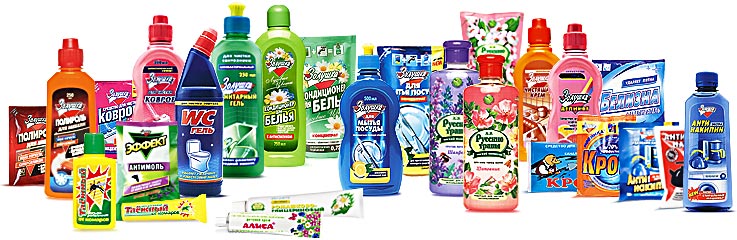 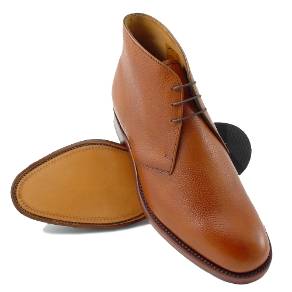 Одяг і взуття із синтетичних тканин та штучної шкіри. Приваблюють своїми кольоровими барвами, які дає хімія.
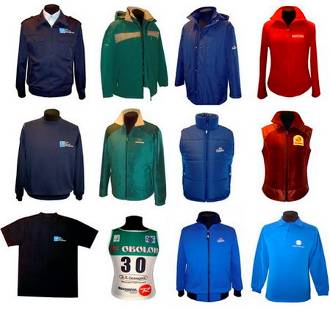 елек
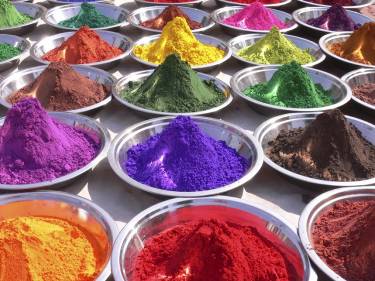 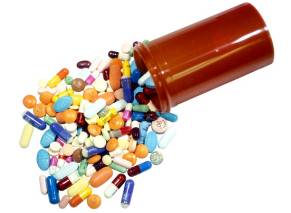 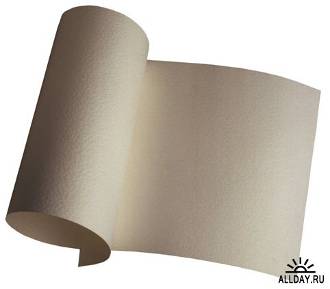 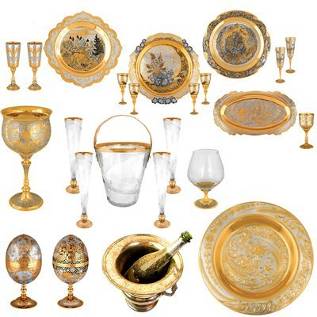 Нескінченна множина речей робиться з  допомогою хімії.
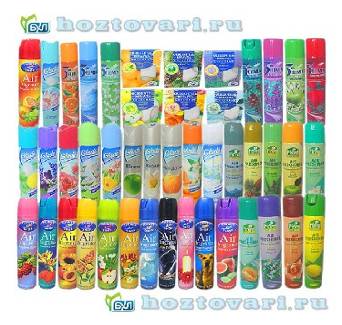 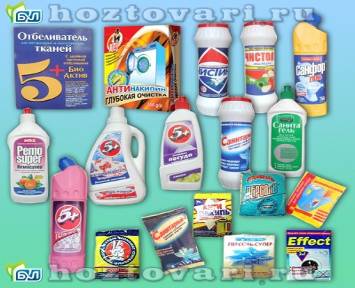 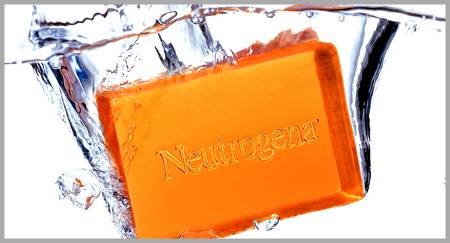 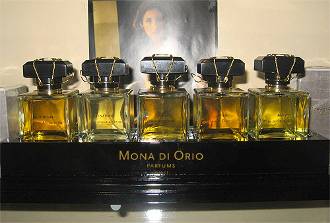 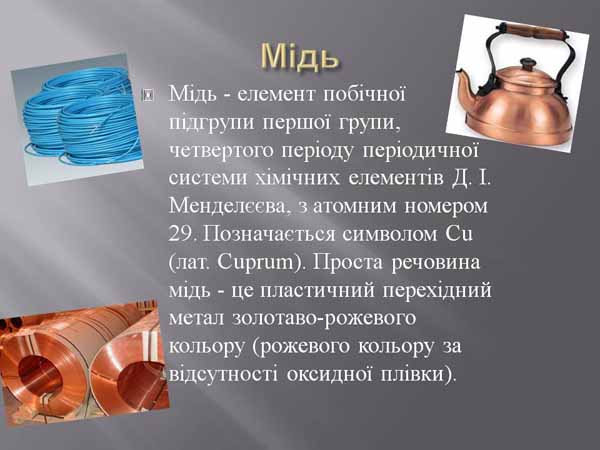 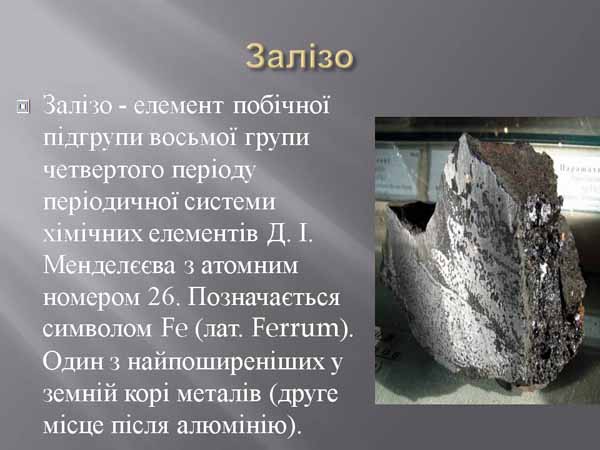 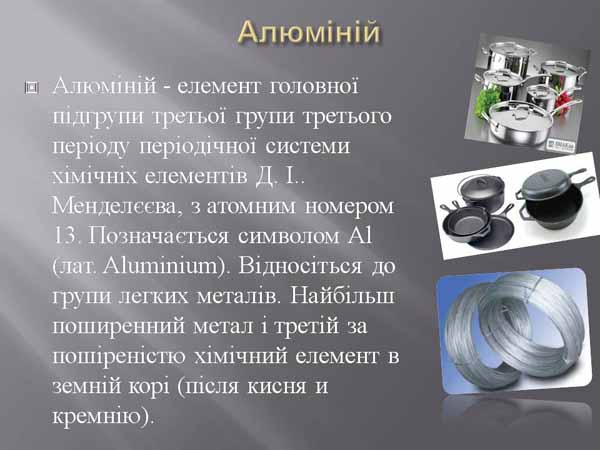 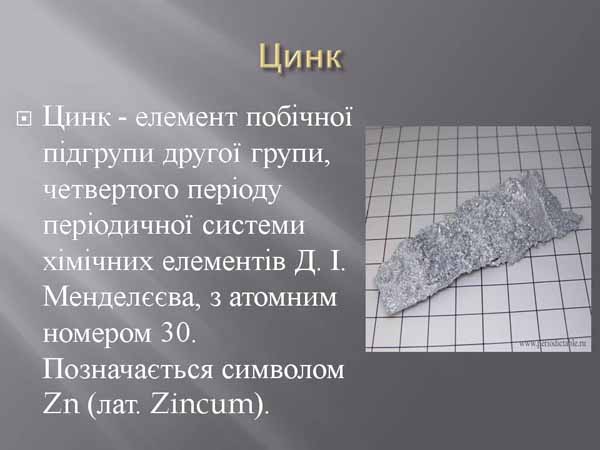 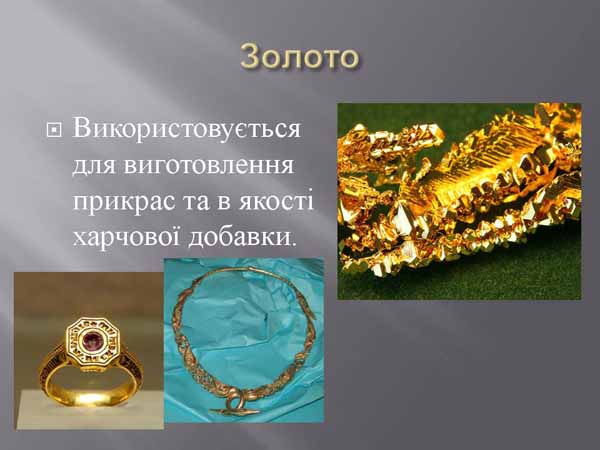 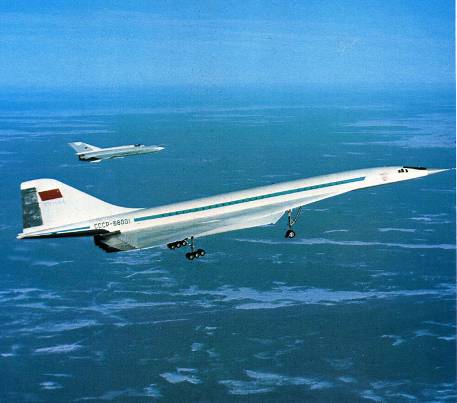 Хімія створила матеріали із яких будують літаки та автомобілі, електронно-вичислювальні машини і синхрофазотрони, протези суглобів і кровоносних судин.
елек
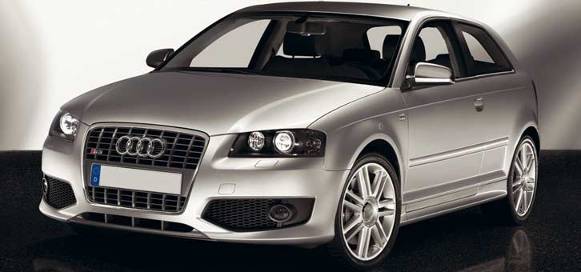 Створила можливість міжпланетних польотів, дала ракетам і космічним кораблям паливо і конструкційні матеріали.
Органічний синтез
Органічний синтез — розділ  органічної хімії, вивчаючий різні способи добування органічних сполук, а також сам процес добування речовин.
- вуглеводні			
- спирти 
- альдегіди			
- кетони			
- кислоти 
- ефіри
- аміни
Органічні сполуки, що містять 
- Хлор, 
- Бром, 
- Фосфор, 
- Силіцій
Більшість з них іде на виробництво пастмас, хімічних волокон, синтетичних каучуків, лаків і фарб, мийних засобів і отрутохімікатів
Розвиток синтезу
В 1982 році в “Радянській енциклопедії” зазначалося про існування 3 млн. хімічних сполук.
На сьогодні відомо, що кількість хімічних сполук, більша за 10 млн, 96% яких є органічними.
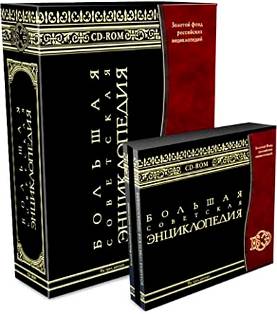 Роль хімії
Серед усіх галузей природничих наук хімія тому є особливою наукою, бо створює і такі хімічні речовини, яких немає у природі і яких людина у минулому не могла собі уявити. 
Тому хімії можемо прогнозувати велике майбутнє і бути впевнені в тому, що завтрашній світ буде ще більш хімізованим світом.
Матеріали – це речовини, що використовуються для виготовлення будь-якого фізичного тіла.
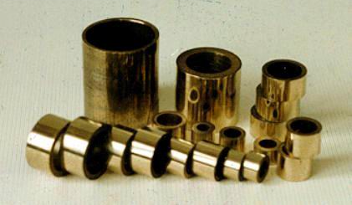 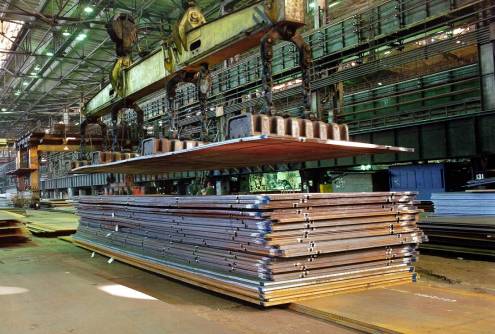 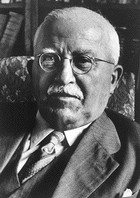 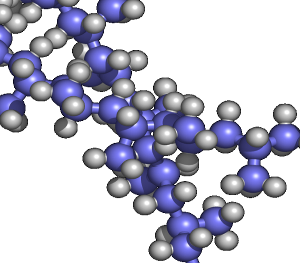 Німецький хімік Герман Штаудінгер                 висунув теорію, згідно якої невеликі молекули можуть об’єднуватися  в ланцюги, що містять десятки тисяч атомів.
        Почався синтез штучних речовин, які в природі не зустрічалися.
ХІМІЧНІ ВОЛОКНА
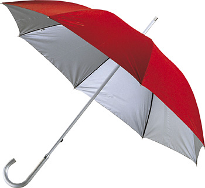 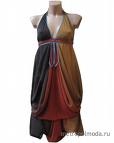 Синтетичні:

- поліамідні;
 поліефірні;
 поліакрилонітриль-    ні.
Штучні:

віскоза;
 ацетат;
 целюлоза.
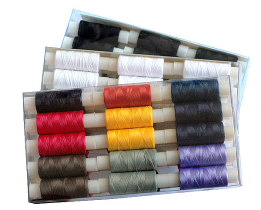 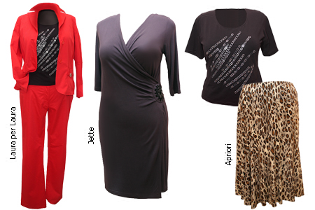 Поліаміди
Нейлон
(анід)
Капрон
Нейлон-7
(енант)
(-NH-(CH2)6-N-C-(CH2)4-C-)n  
                                   
                                  H  O            О
(-NH-(CH2)6-C-)n
                     О
(-C-NH-(CH2)5-)n
    О
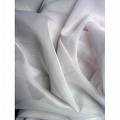 Нейлон знайшов щонайширше вживання в різних областях, зокрема, в електротехніці Нейлонові нитки використовується у складі різної пряжі для поліпшення її споживчих якостей.
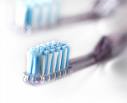 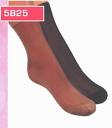 З капрону виготовляють канати, риболовні сіті ,а також штапельні тканини, панчохи і інші побутові товари.
Поліефіри
Лавсан
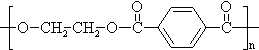 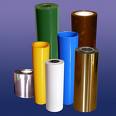 Застосовується лавсан у виробництві: 

волокон і ниток для виготовлення трикотажу і тканин різних типів;
плівок, бутлів, пакувального матеріалу і др.;
транспортних стрічок, канатів, електроізоляційних і фільтрувальних матеріалів;

Торгівельна назва – трилен, дакрон, тетерон, елана, тергаль, тесил, поліестер.
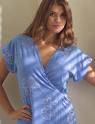 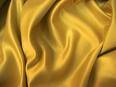 Поліакрилонітрильні волокна
[-CH2-CH-(CH)-]n
Властивості: близьке до шерсті, стійке до світла

 Застосування: виготовлення верхнього одягу та білизняного трикотажу, килимів, тканини.

Основна торгівельна назва: нітрон, орлон, акрилан, 
куртель, драпон.
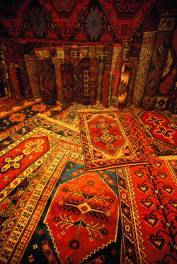 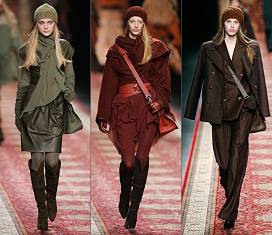 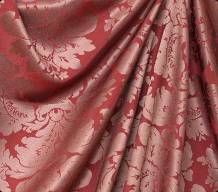 Пластмаси
- Поліетилен
(-CH2-CH2-)n
- Бакеліт
-Поліпропілен
(-CH2-CH2-)n
CH3
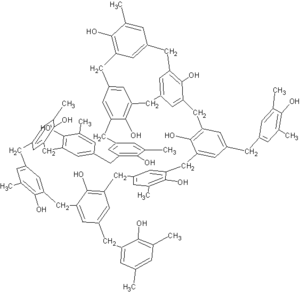 - Полістирол
(-CH2-CH-)n
C6H5
- Тифлон
(-CF2-CF2-)n
- Полівінілхлорид
(-CH2-CH-)n
Cl
Значним успіхом у синтезі нових матеріалів став синтез у 1931 р. за методом С.В. Лебедєва бутадієнового каучуку.
Каучуки:
ізопреновий                                                         - міцний,зносостійкий;


 хлоропреновий                                                    - стійкий до дії світла, тепла,розч.


 бутадієностирольний                                                                           - має високу
                                                                                                  мех. міцність.

 бутадієн-нітрильний                                                                          - стійкий до
(- CH2 – CH = C – CH2 -)n
CH3
(- CH2 – CH = C – CH2–)n
Cl
(- CH2 – CH = CH – CH2 – CH2  - CH - )n
(- CH2 – CH = CH – CH2 – CH2  - CH - )n
агрес. середовища
C ≡ N
Із синтетичного каучуку одержують 50 тис. різних виробів: авіаційні, велосипедні шини, шланги, прокладки, іграшки.
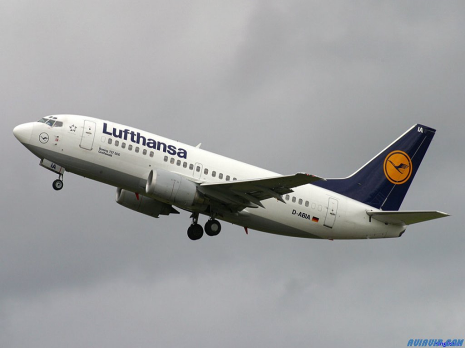 В літаку ТУ–104     –
 близько 9 тис. гумових деталей загальною масою 2,5 т.
Побутова хімія
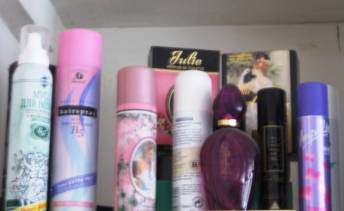 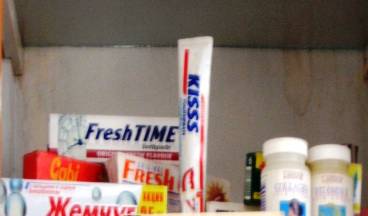 засоби особистої гігієни
косметика та парфуми
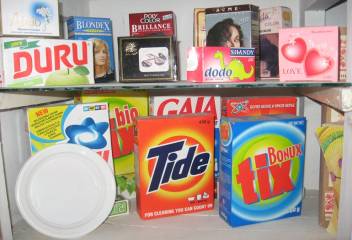 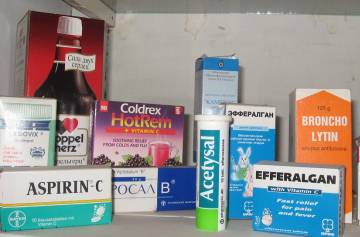 фармакологія
синтетичні мийні засоби
GALA миє скло до блиску, не залишаючи розводів. Щоб долоні залишались ніжними, використовуємо різноманітні зволожуючі креми на основі гліцерину.МІСТЕР МУСКУЛ швидко і без зусиль зробить роботу, яку ви терпіти не можете.
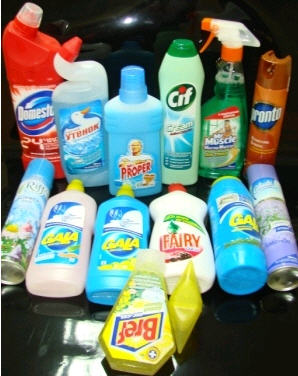 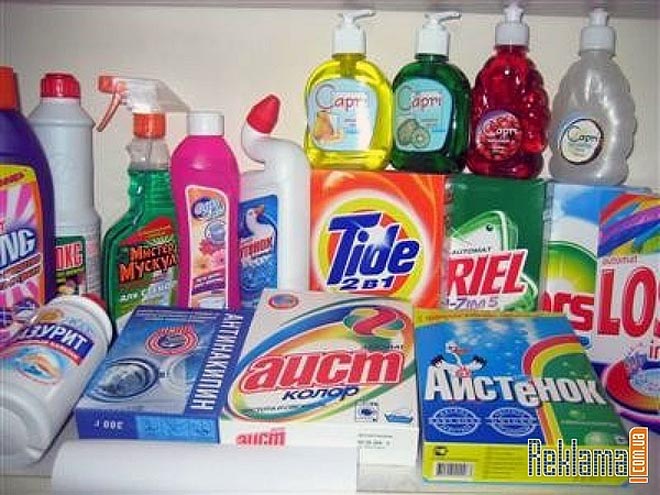 ДЯКУЮ ЗА УВАГУ
Підготувала Карпенко Анастасія
Вчитель – Біла В.М.